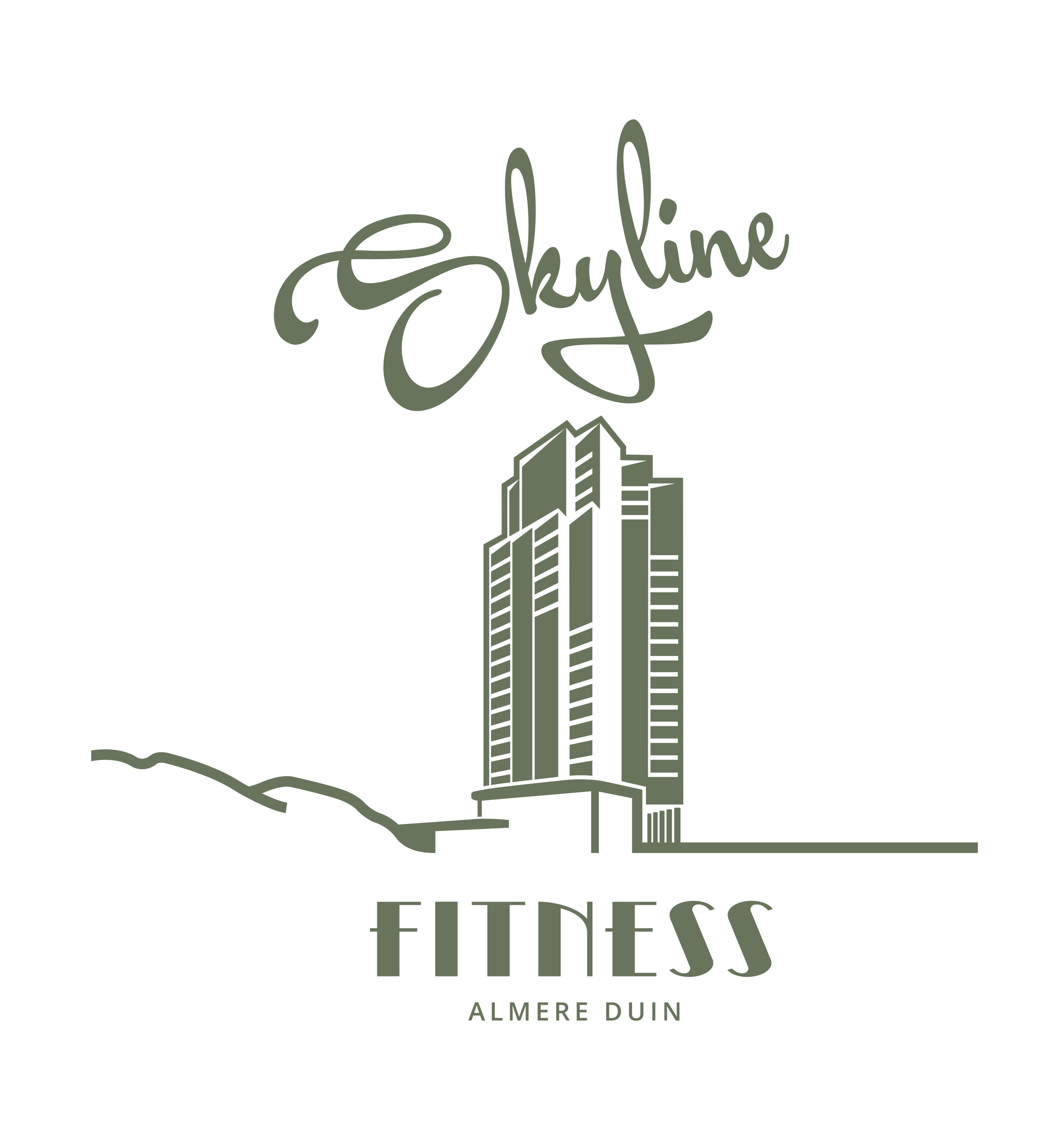 Wie zijn wij
Marieke Dolman & Jeffrey Schenkel

Al meerdere jaren werkzaam in de fitness branche.

Andere sportscholen
Fitness center IJburg in Amsterdam 
Sky Fitness in Almere centrum

Wij onderscheiden ons in deze branche, door de beleving van fitness, kwaliteit van onze medewerkers, klantgerichtheid en uiteraard de mooiste apparatuur van Technogym onze trouwe leverancier.
Skyline Fitness Duin
Faciliteiten:
Uitgebreide krachtruimte
Veel verschillende cardio apparatuur

Het Biocircuit
De Omnia
Small group trainingen
‘My wellness’ digitale omgeving voor trainingsprogramma’s

Kleedruimtes voorzien van sauna
Uitgebreide koffie corner
Fysiotherapie
Pedicure / manicure
Impressie
Beneden verdieping
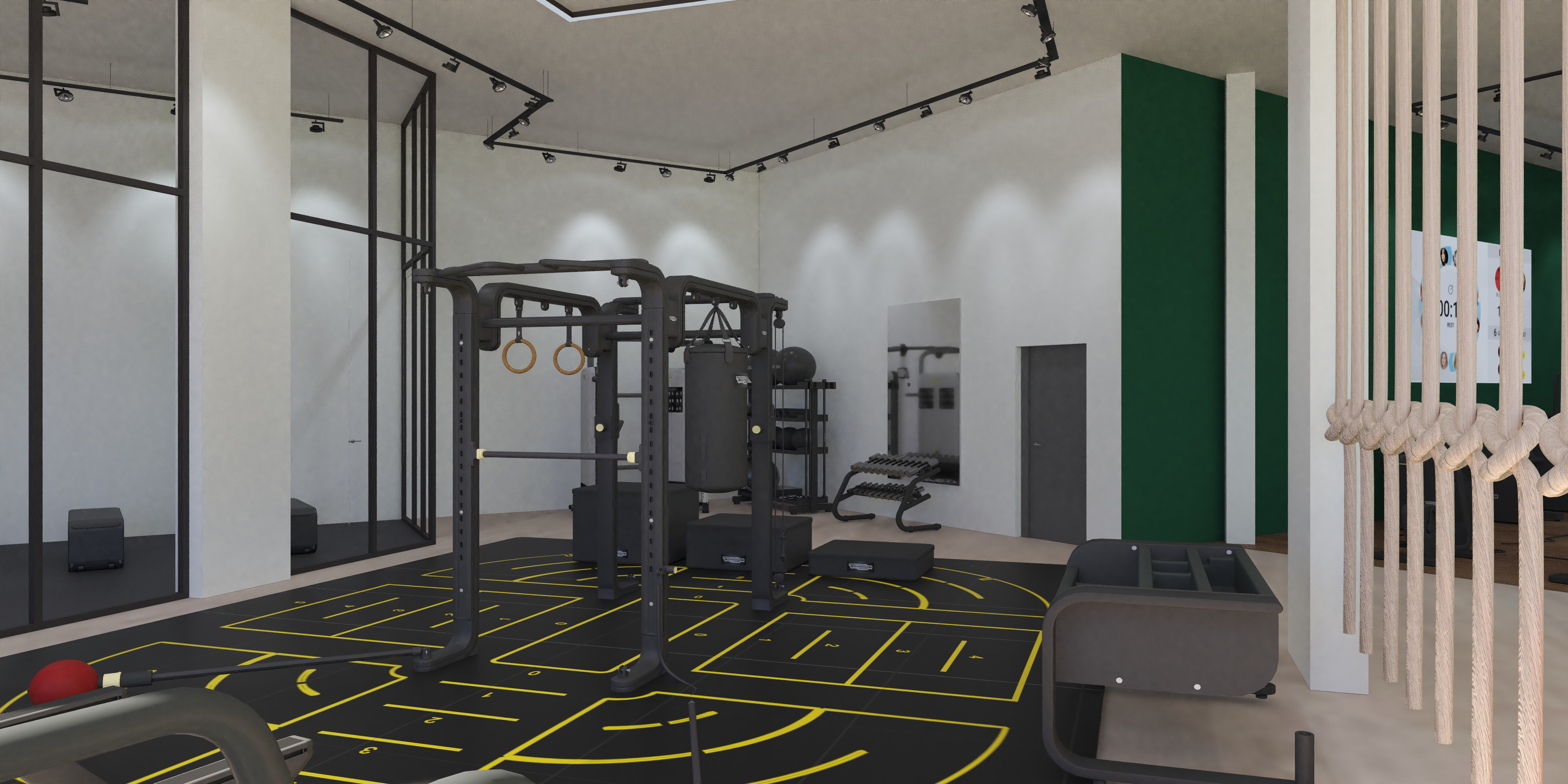 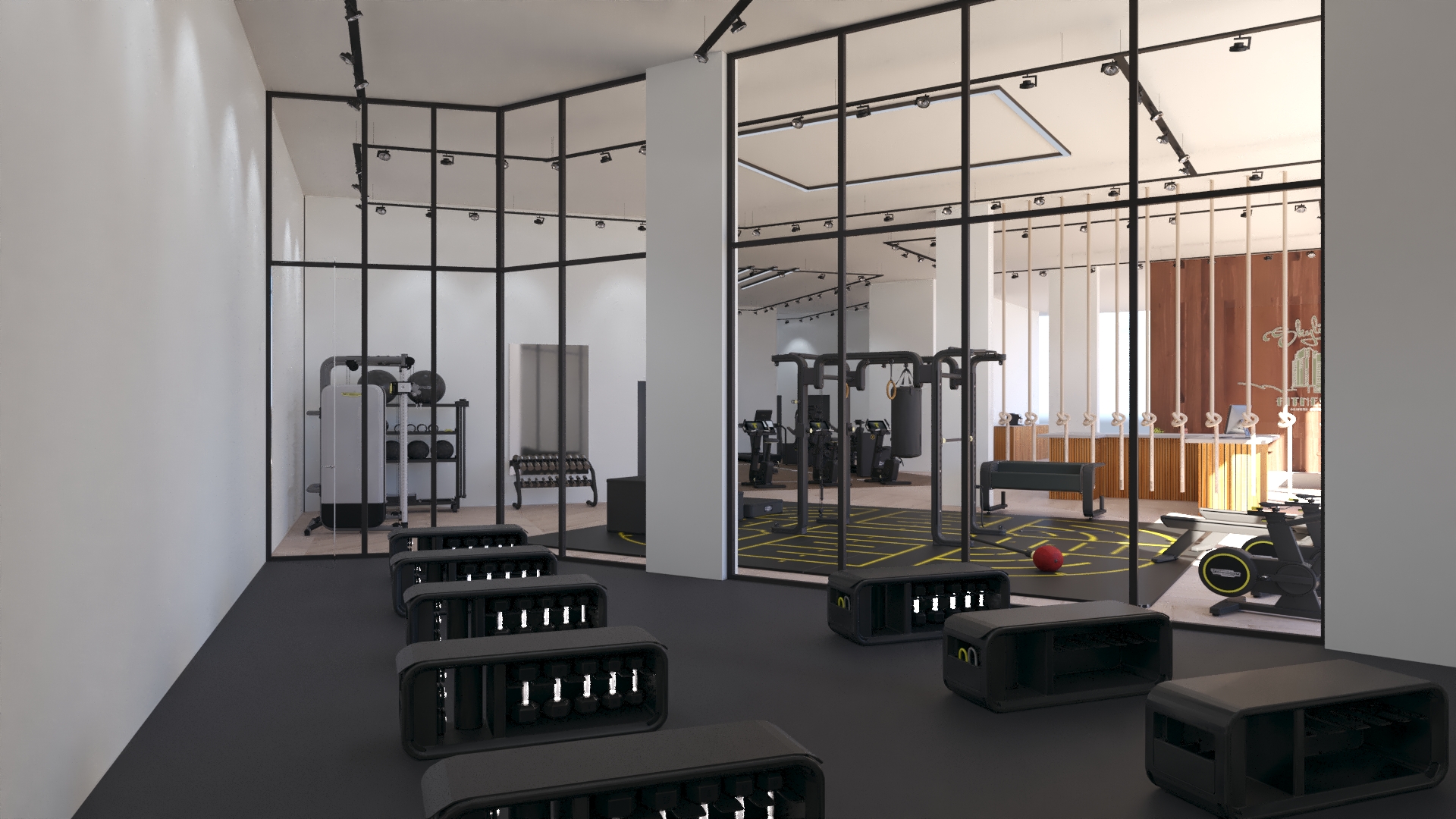 Boven verdieping
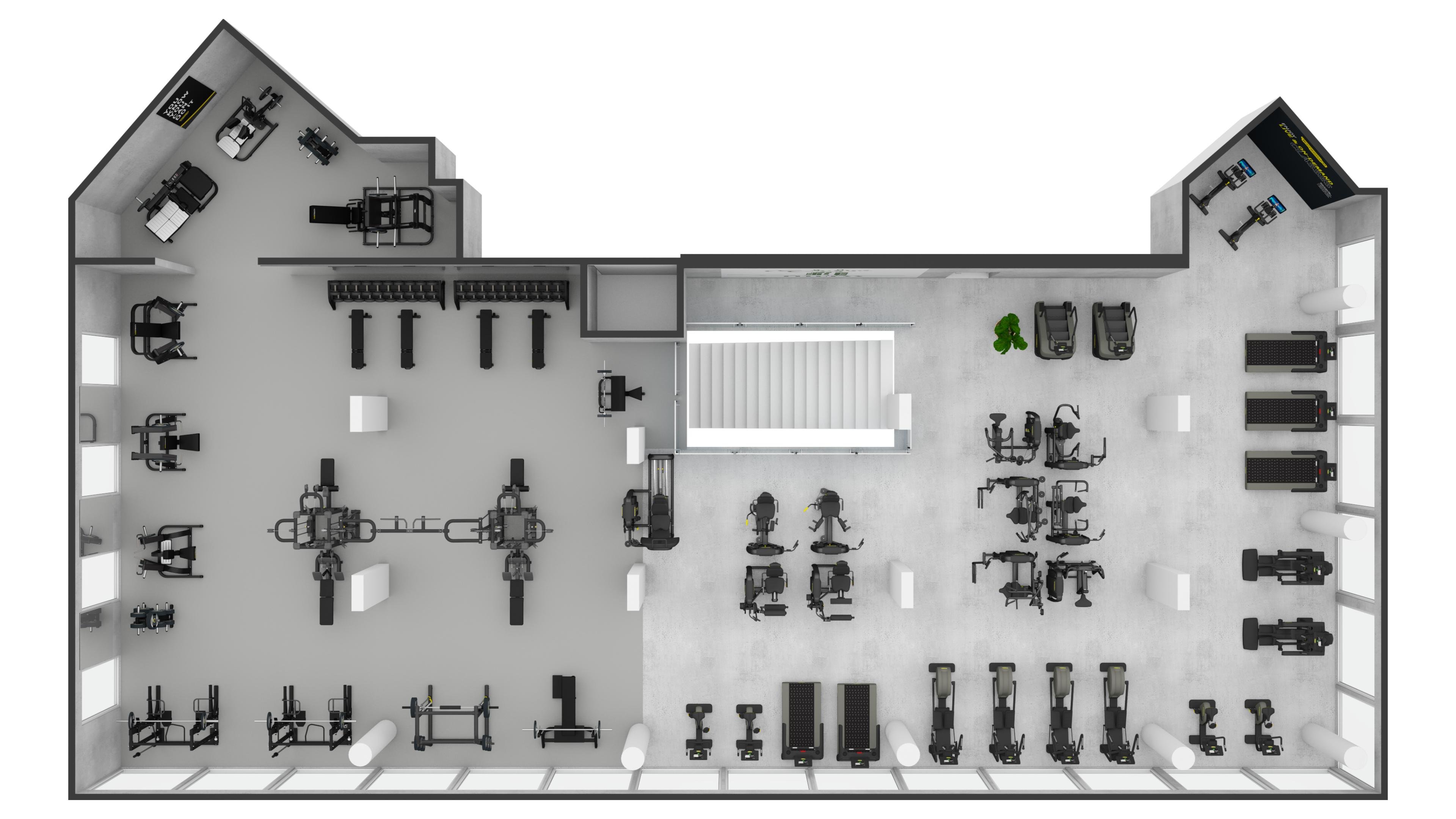 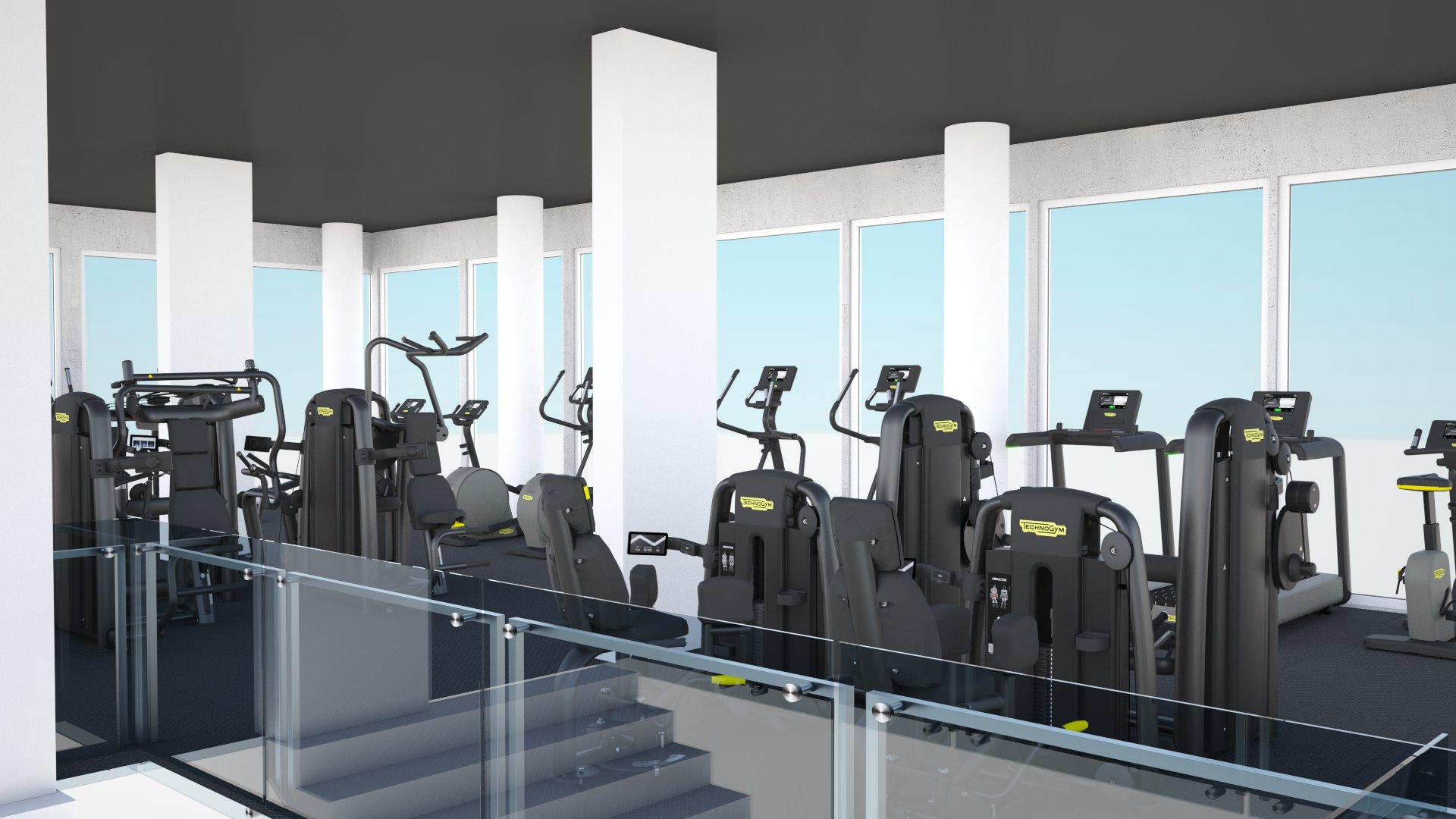 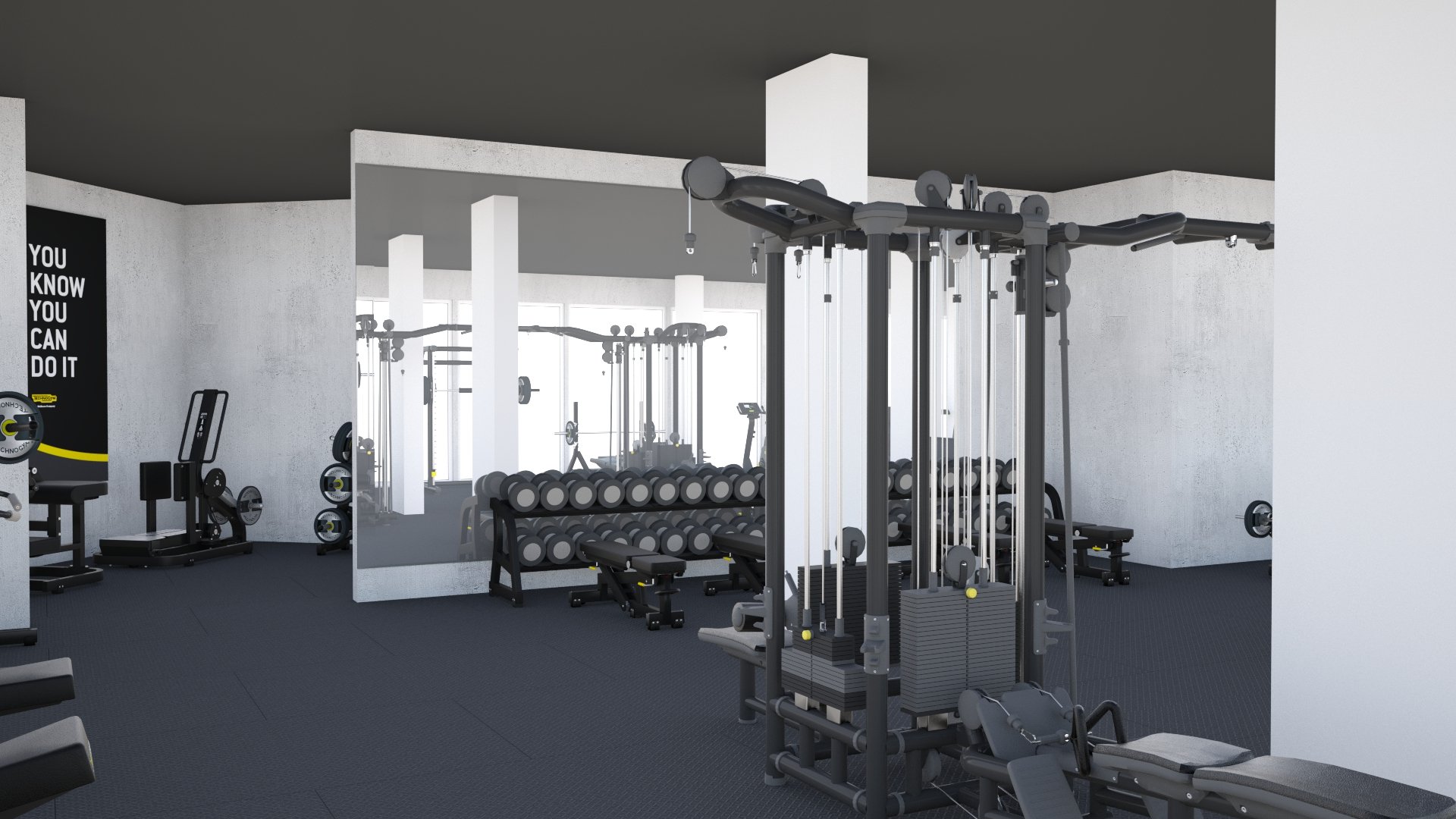 Wanneer de opening?
Vanaf eind december / begin januari zullen onze deuren openen

Eind september zal de website online gaan

Vanaf die datum is de informatie over de club digitaal te vinden

Ook kan je vanaf die datum je inschrijven
Einde
Zijn er nog vragen?